Государственное  бюджетное учреждение  здравоохранения
 «Самарская областная клиническая больница им. В.Д. Середавина»
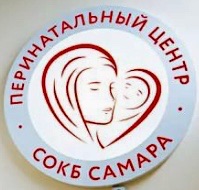 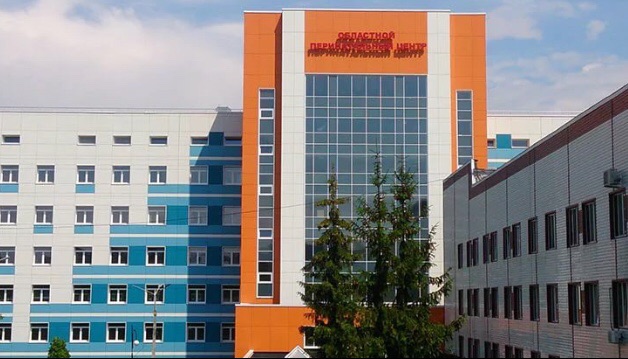 ТЕРМОРЕГУЛЯЦИЯ И ОПТИМАЛЬНАЯ ТЕПЛОВАЯ ЦЕПОЧКА НОВОРОЖДЕННОГО
Фролова Елена Владимировна старшая медицинская сестра
Демидова Алла Александровна медицинская сестра палатная
Терморегуляция – сложный процесс,
 требующий внимательного отношения
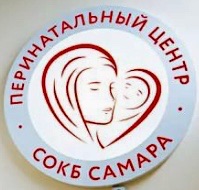 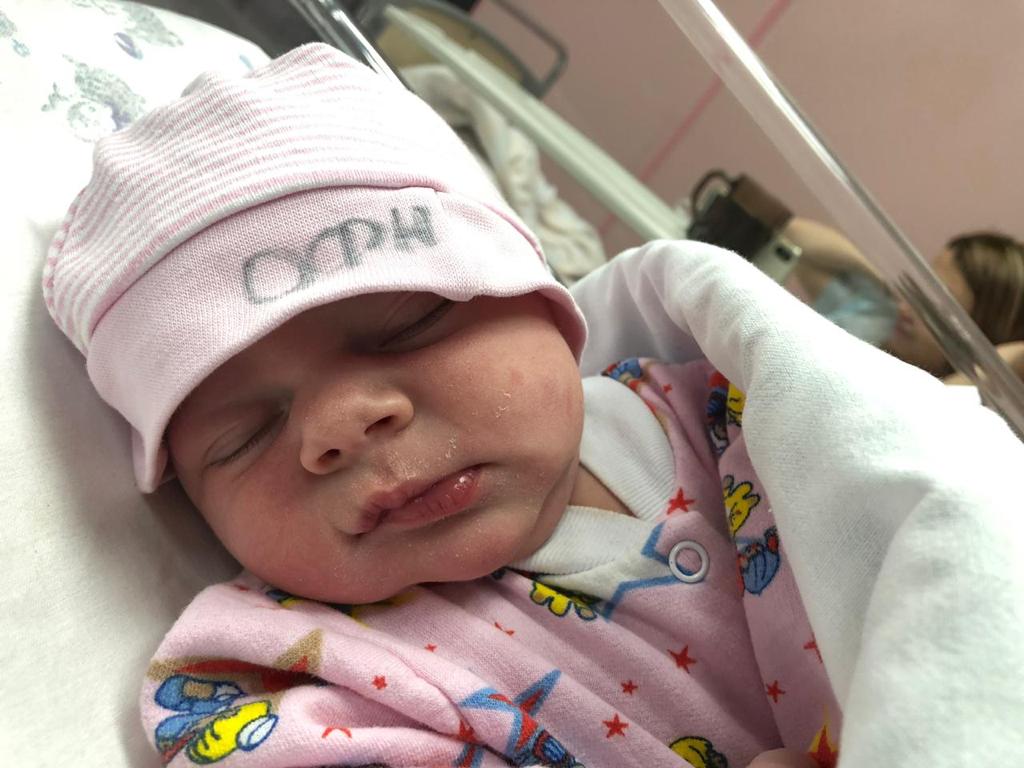 До момента рождения  плод пребывает в
 условиях постоянства температурной среды
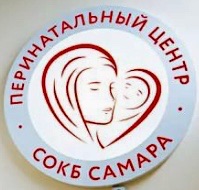 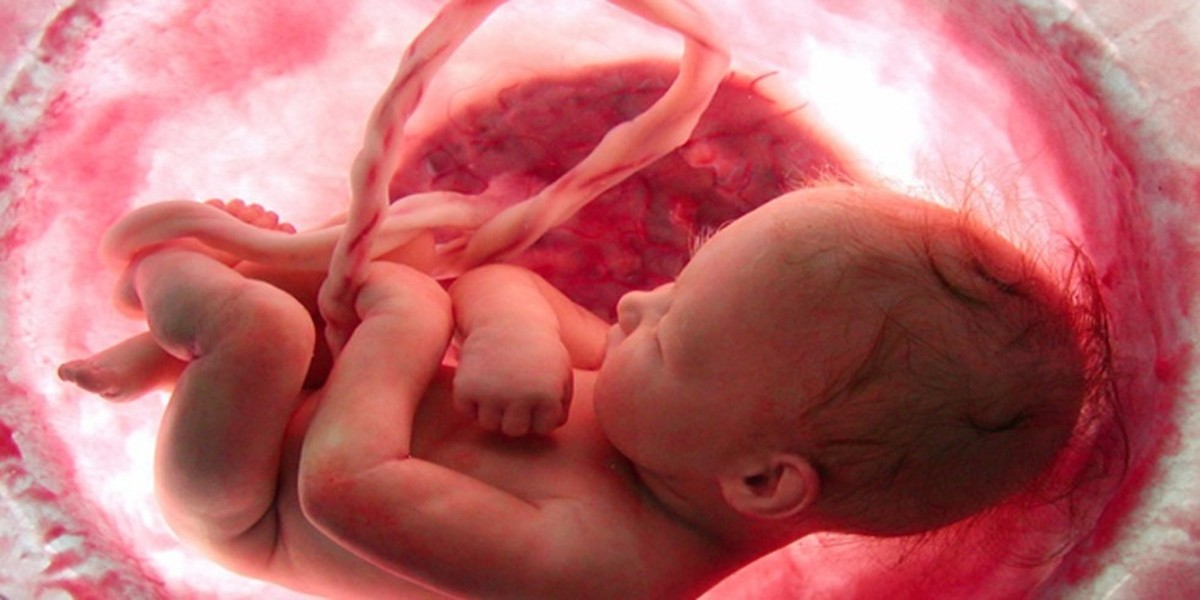 Тепловая цепочка – это ряд взаимосвязанных
 действий (шагов),которые проводятся во время
 рождения и в первые несколько часов  и дней
 жизни, чтобы минимизировать потери тепла у всех новорожденных.
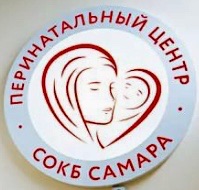 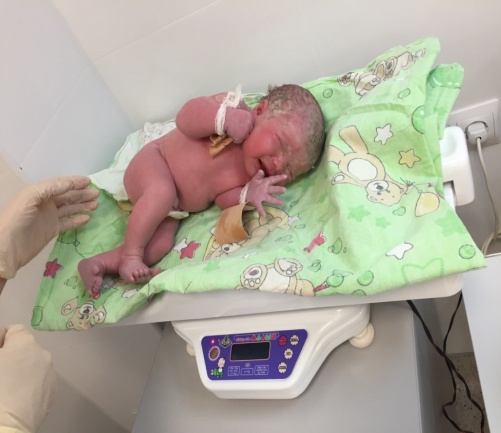 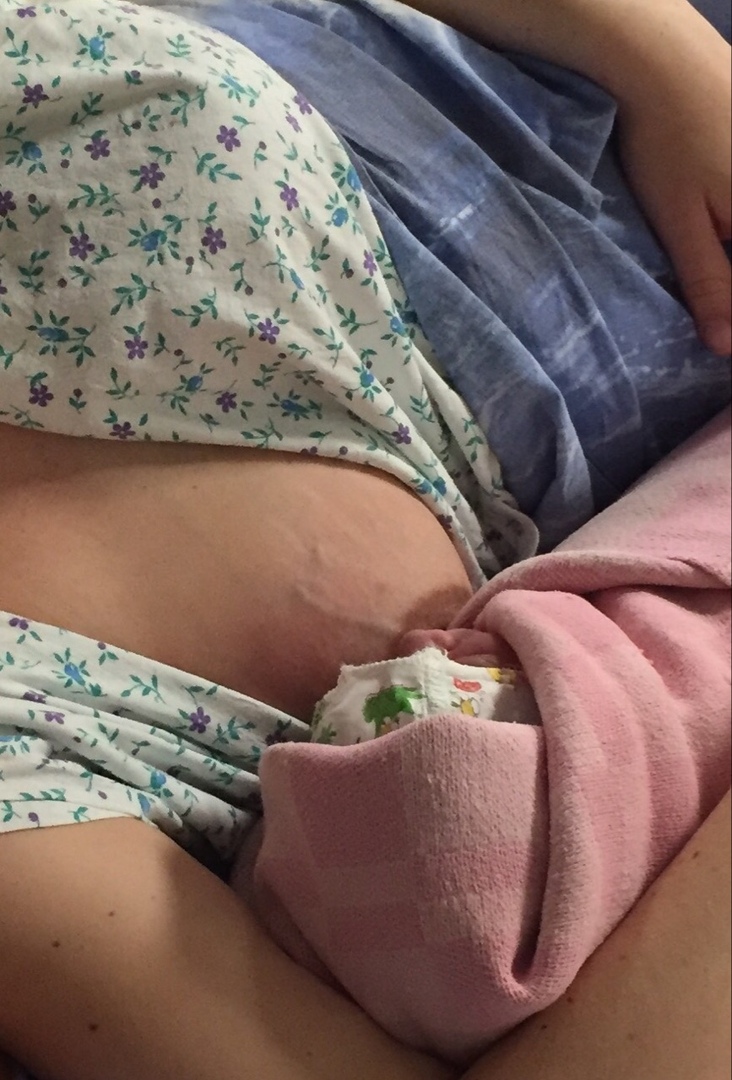 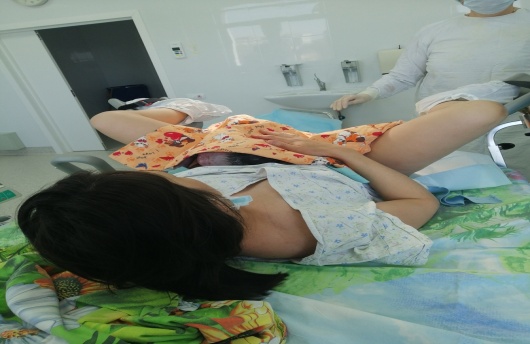 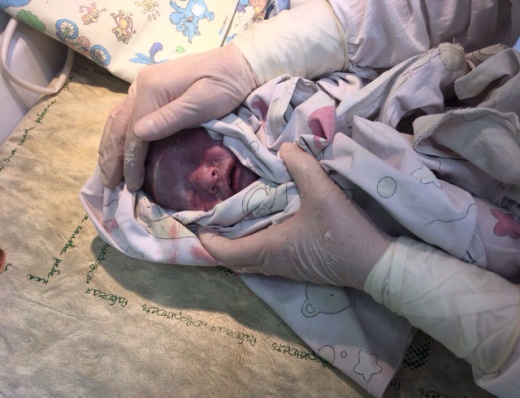 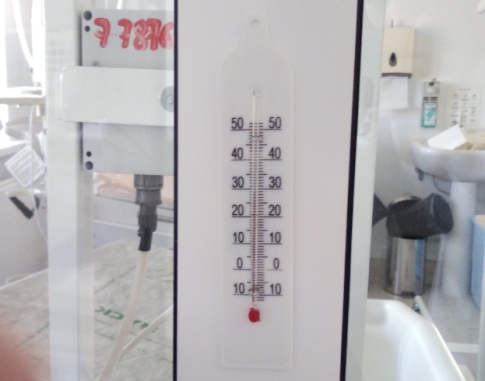 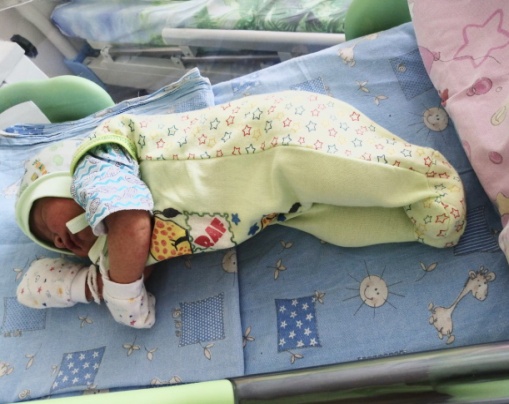 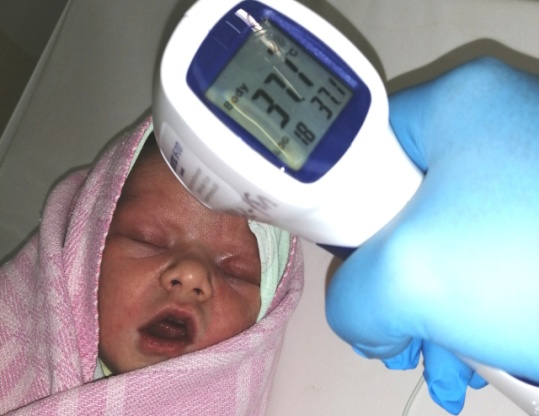 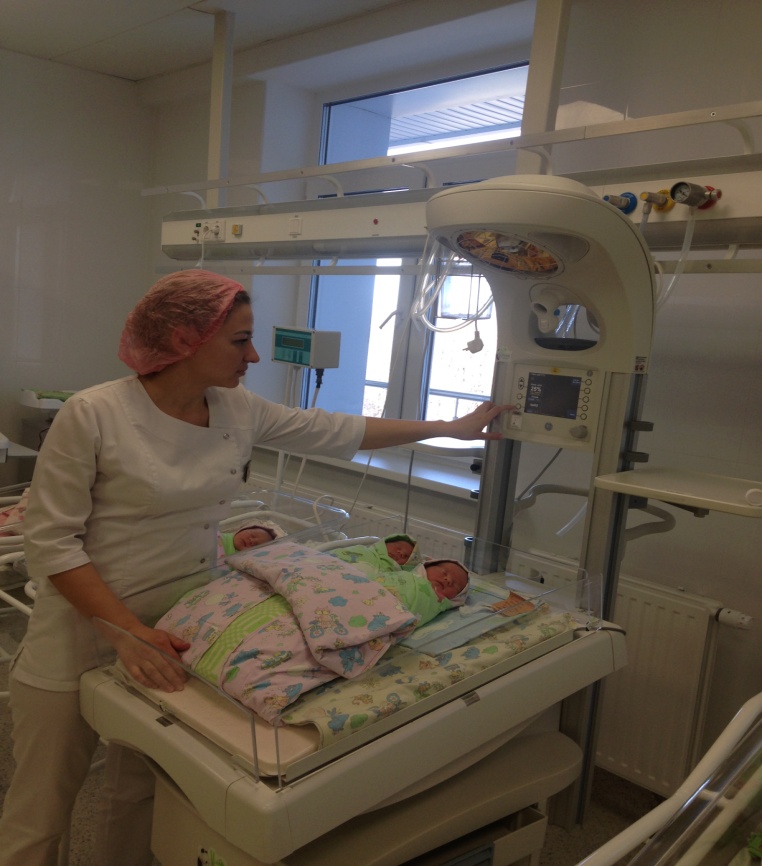 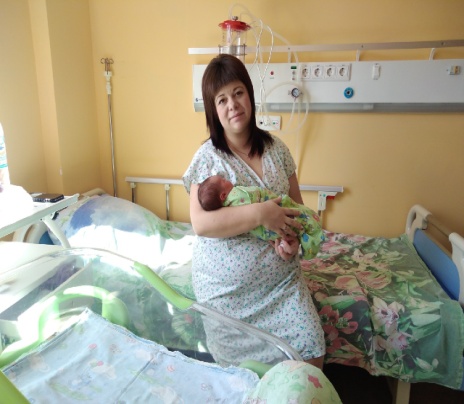 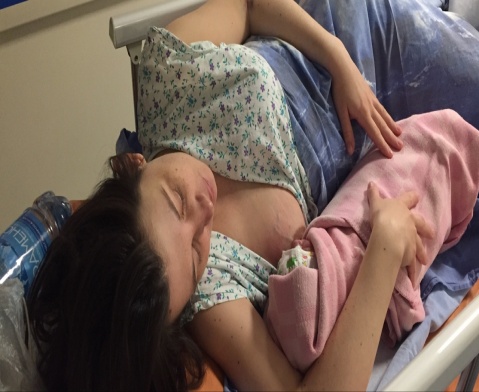 Шаг 1 - теплый родильный зал: температура в
 родильном зале постоянно должна быть 25°С
 и более, при преждевременных родах - 28°С
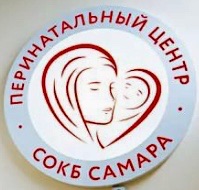 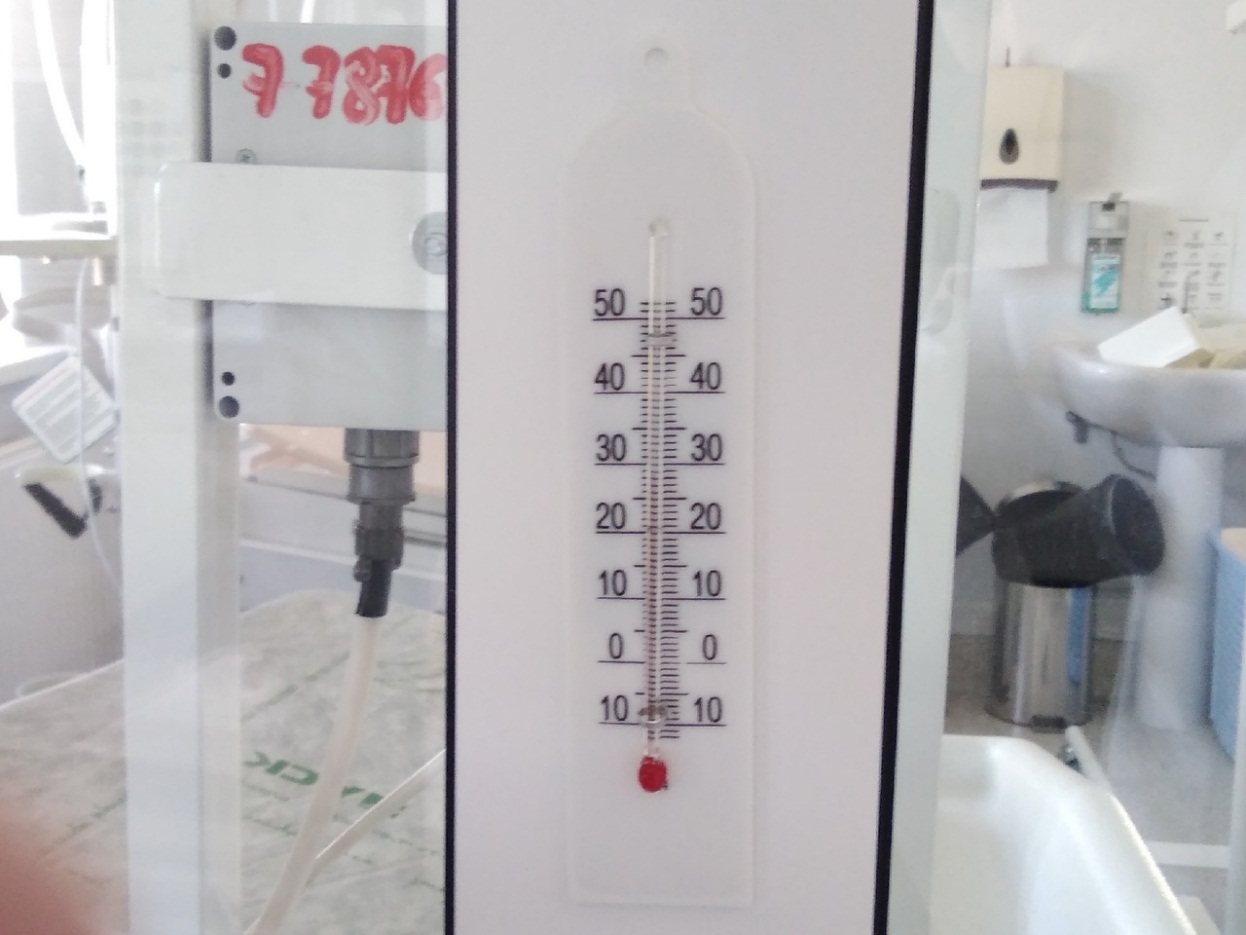 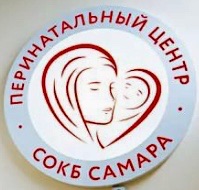 Стерильная укладка:
     шапочка
   распашонка
   3-пеленки
     одеяло
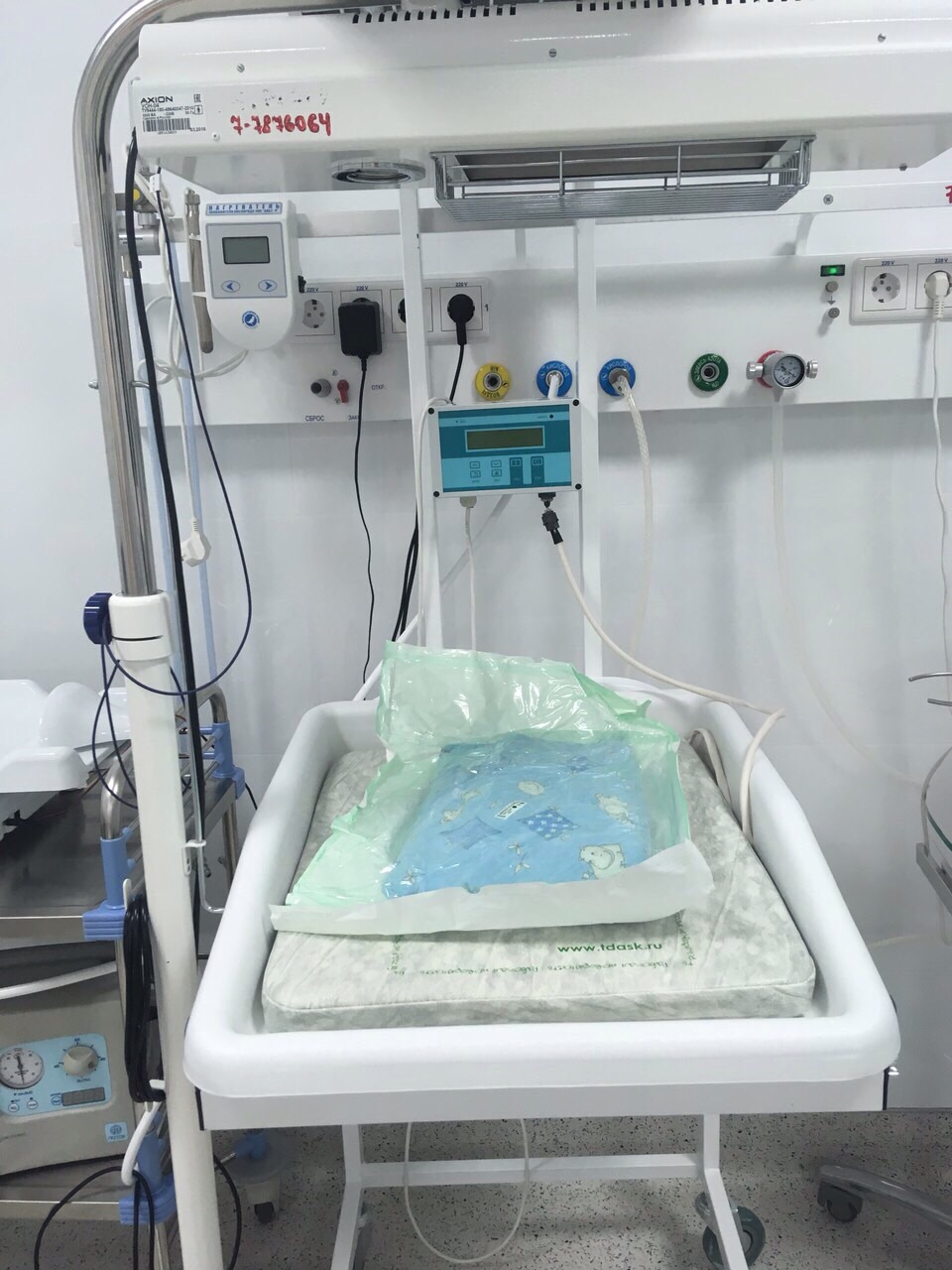 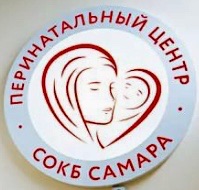 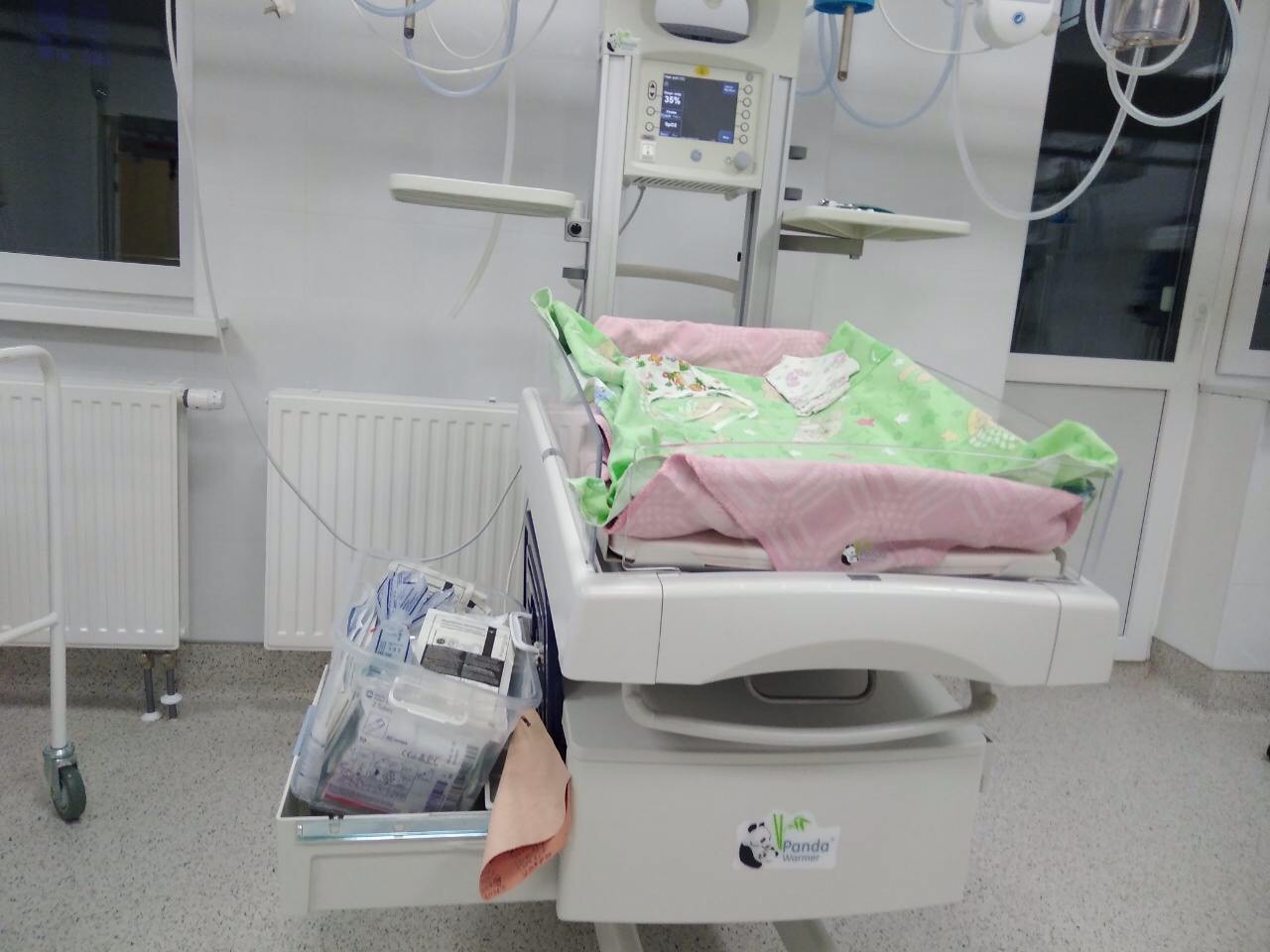 Необходимо заранее подготовить согретые пеленки для обсушивания ребенка, одеяло, шапочку , носочки.
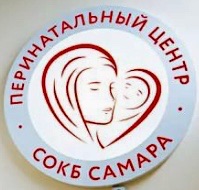 Шаг 2 - передача ребенка
 матери, контакт – «кожа к коже».
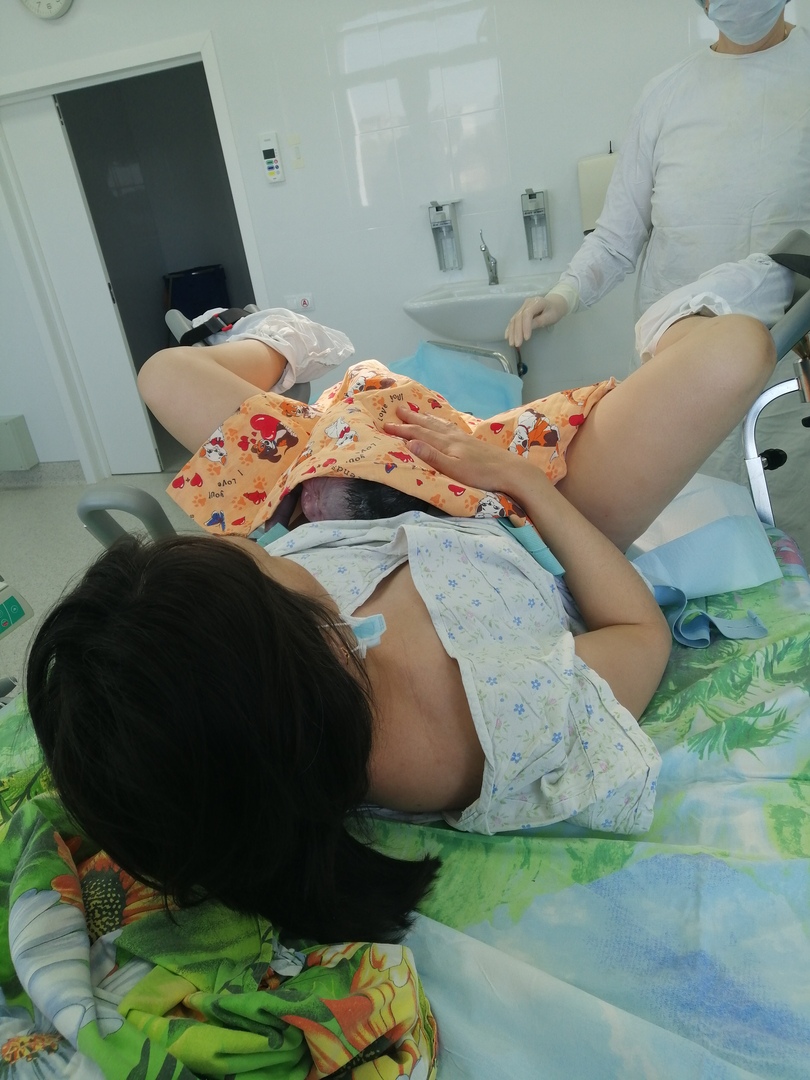 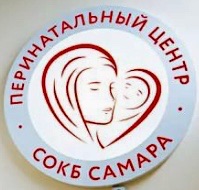 Шаг 3 - обсушивание  новорожденного.
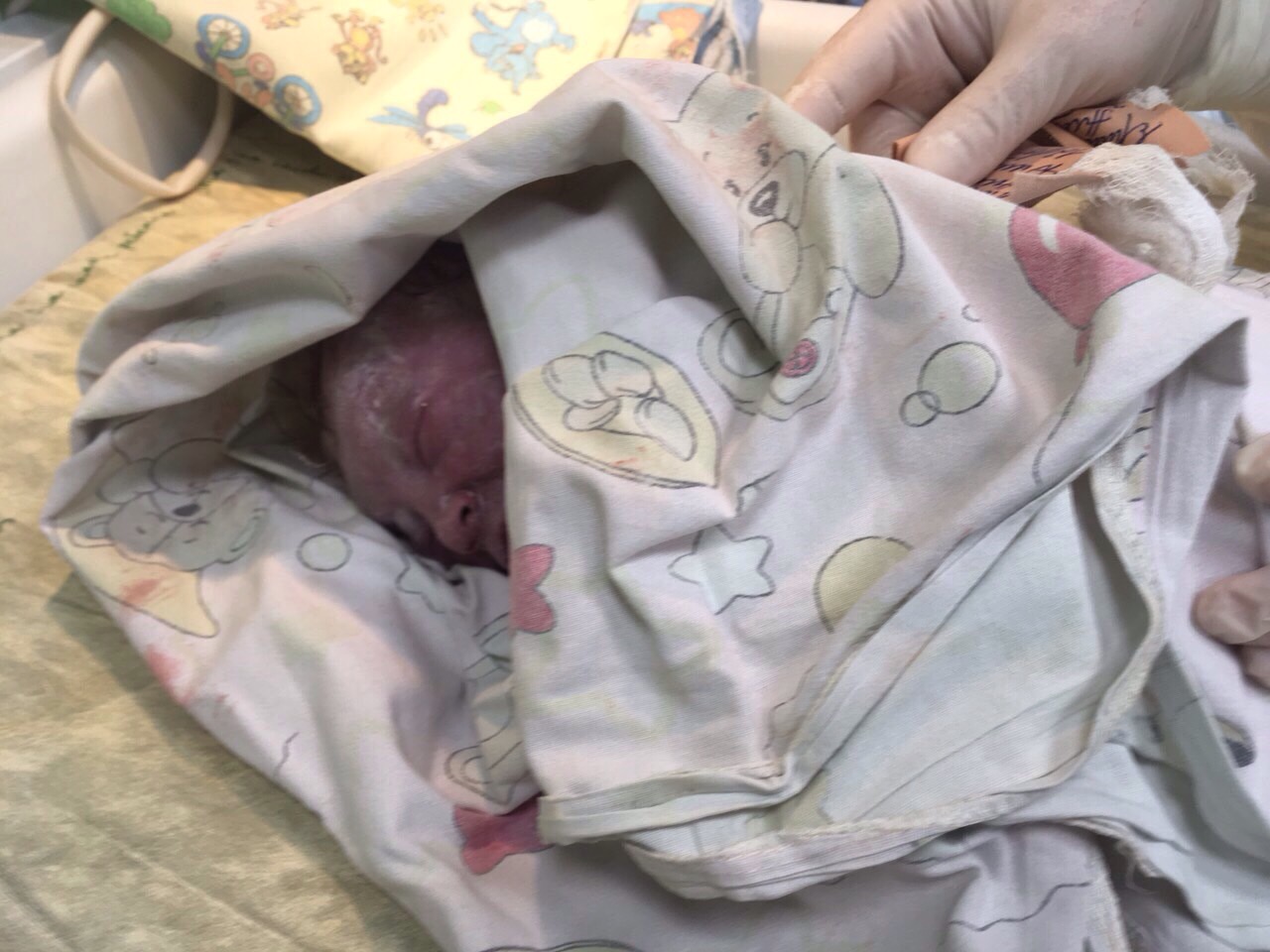 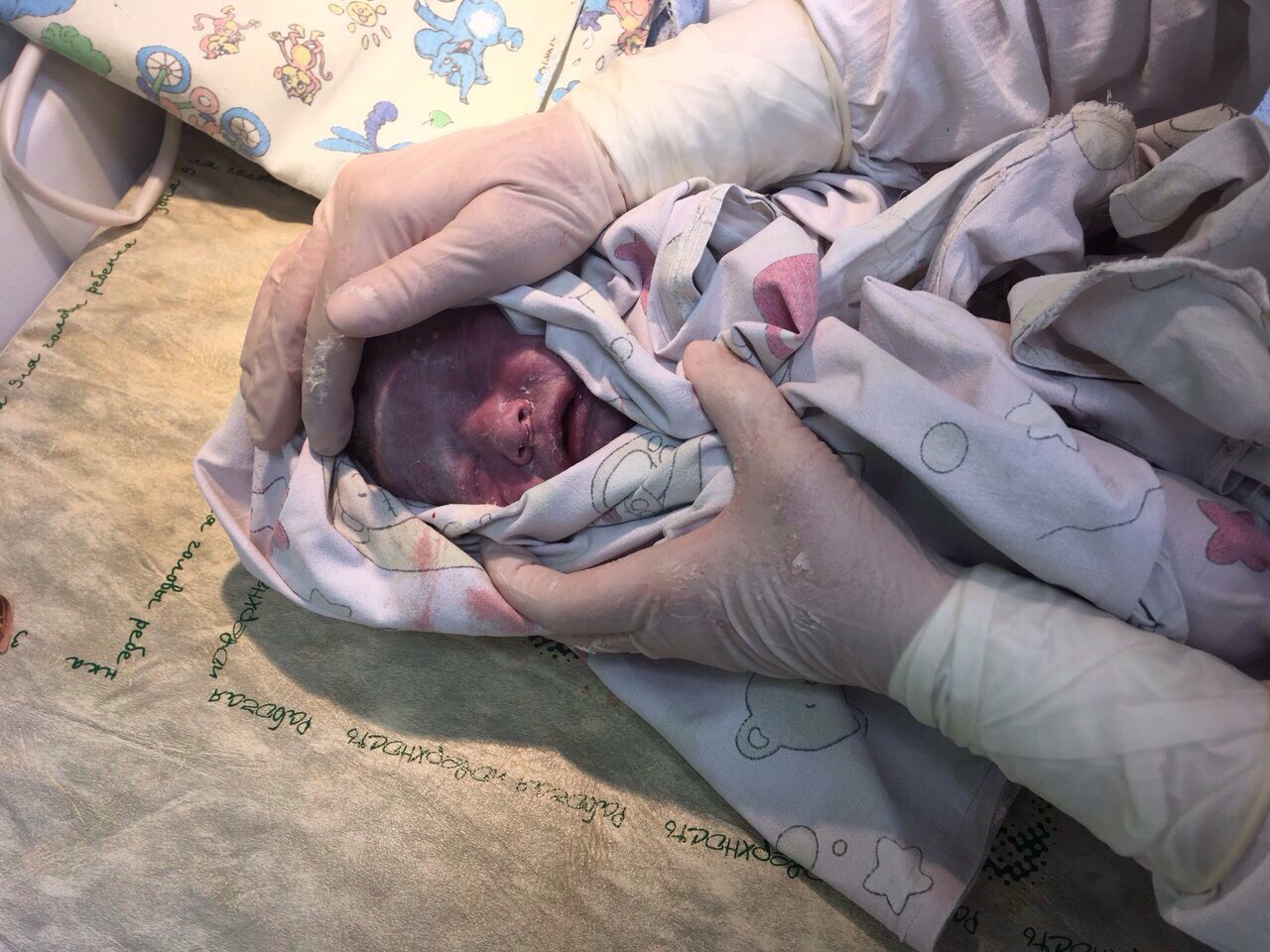 Шаг 4 - раннее грудное вскармливание
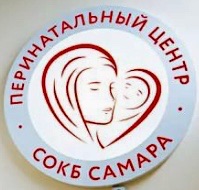 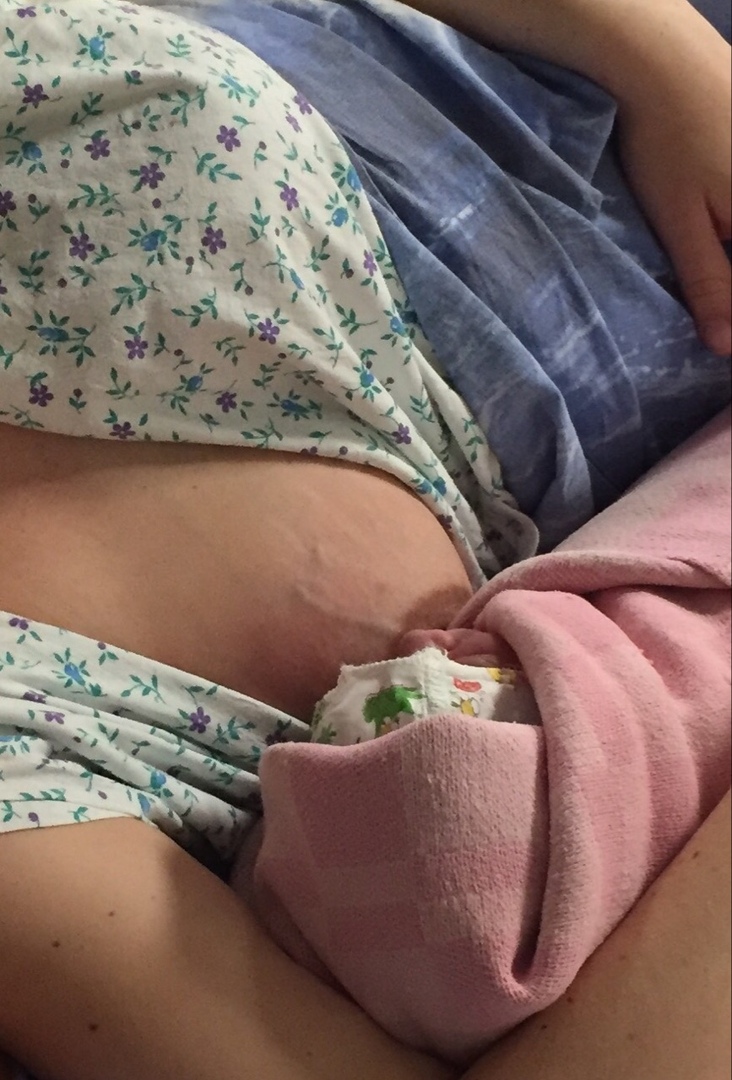 Шаг 5 - отложить взвешивание и 
                  антропометрию
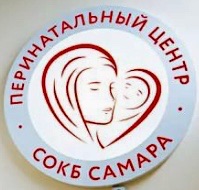 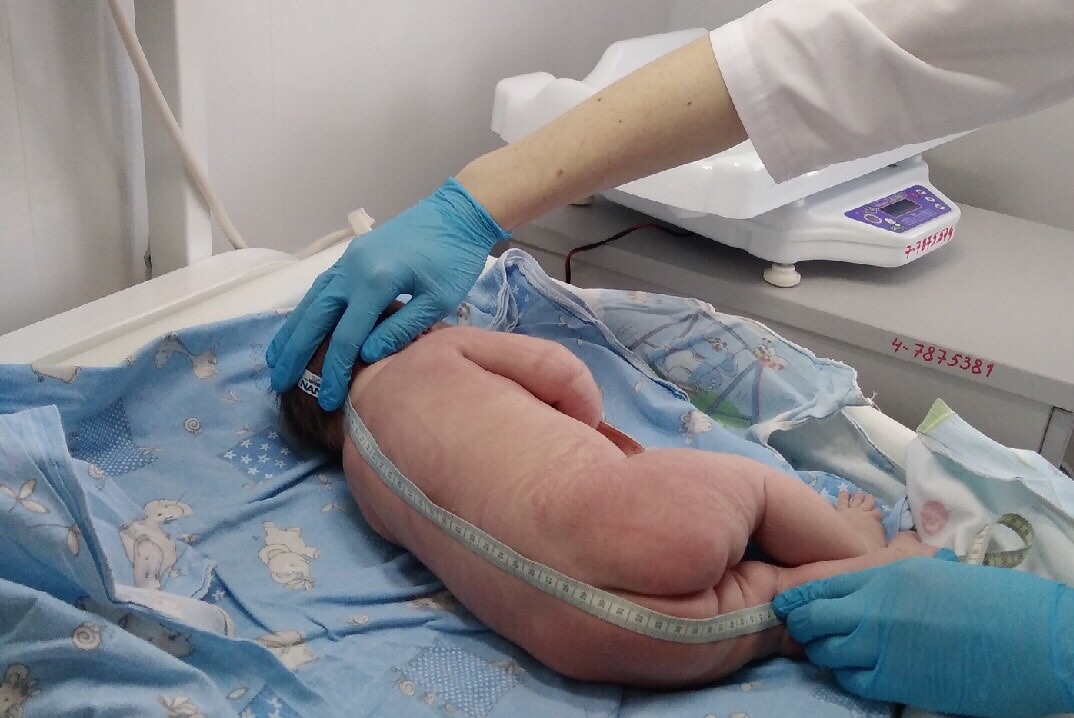 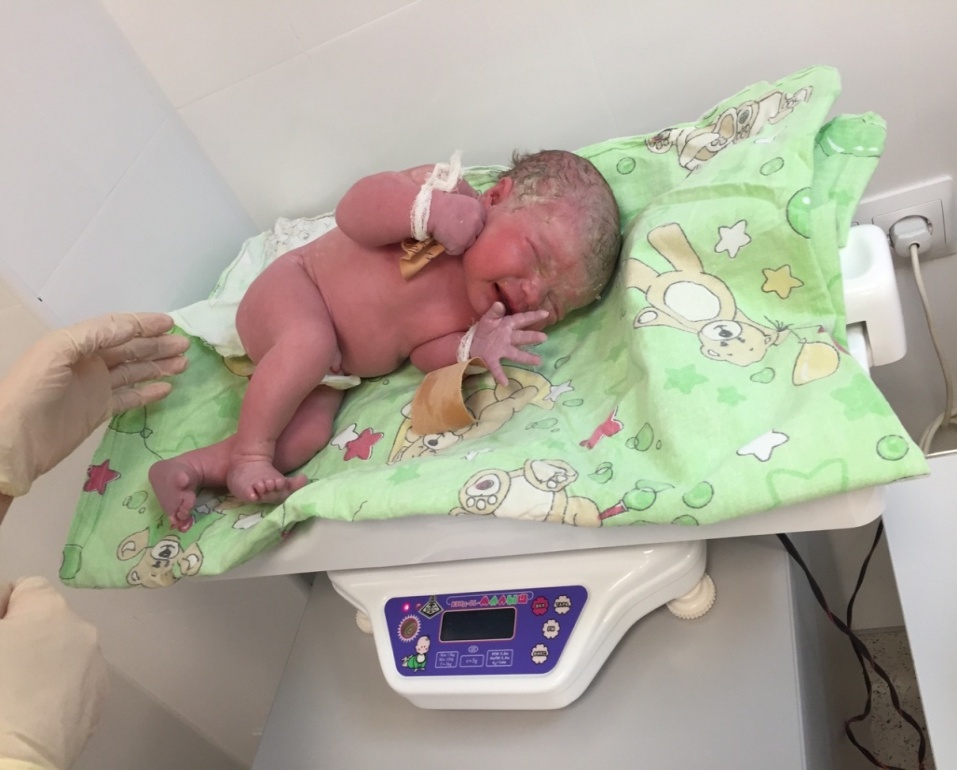 Шаг 6 -Измерение температуры перед переводом 
           в палату  совместного пребывание.
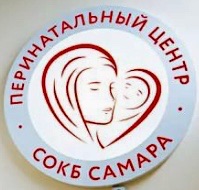 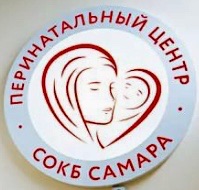 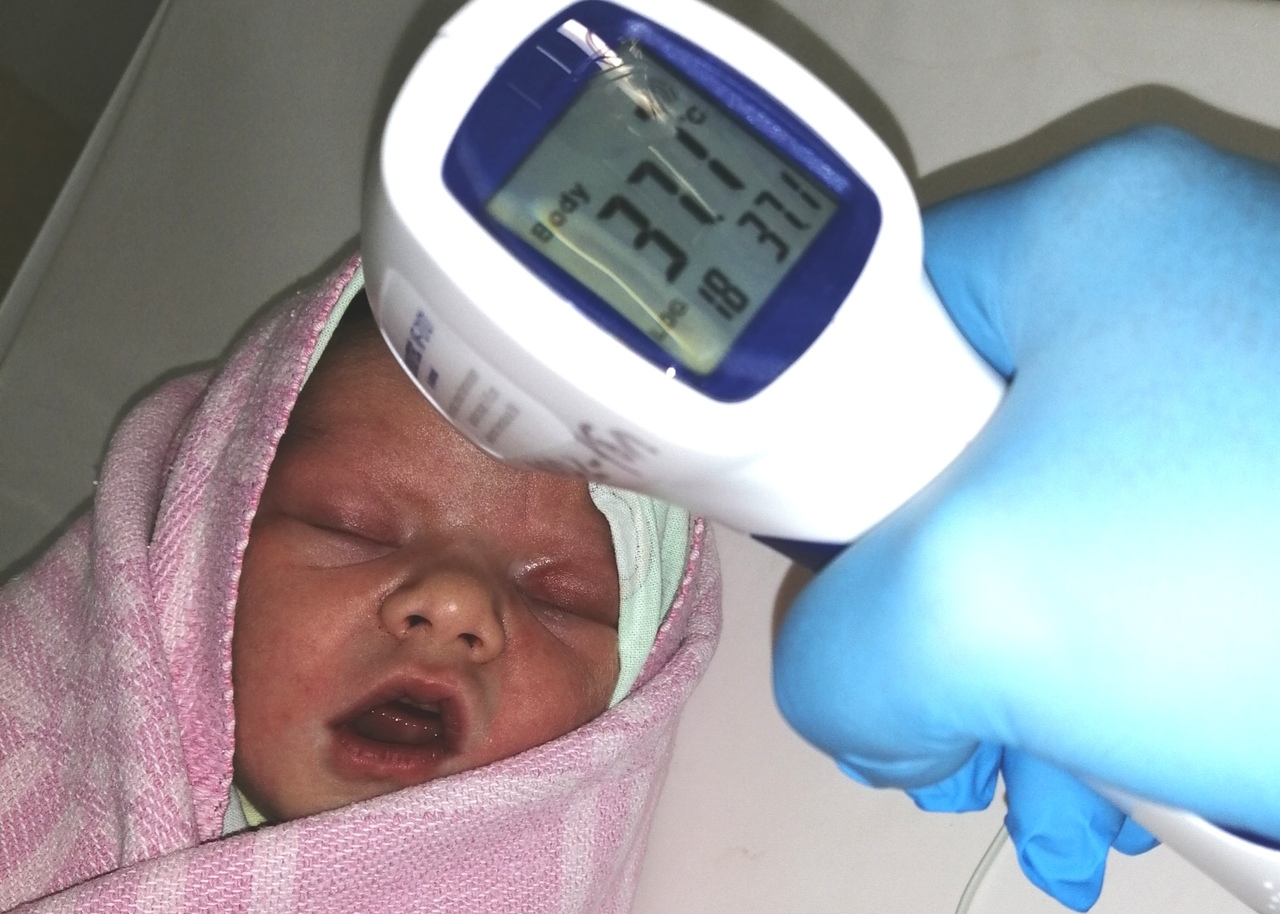 Шаг 7 — совместная транспортировка 
                       матери и ребенка
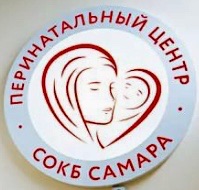 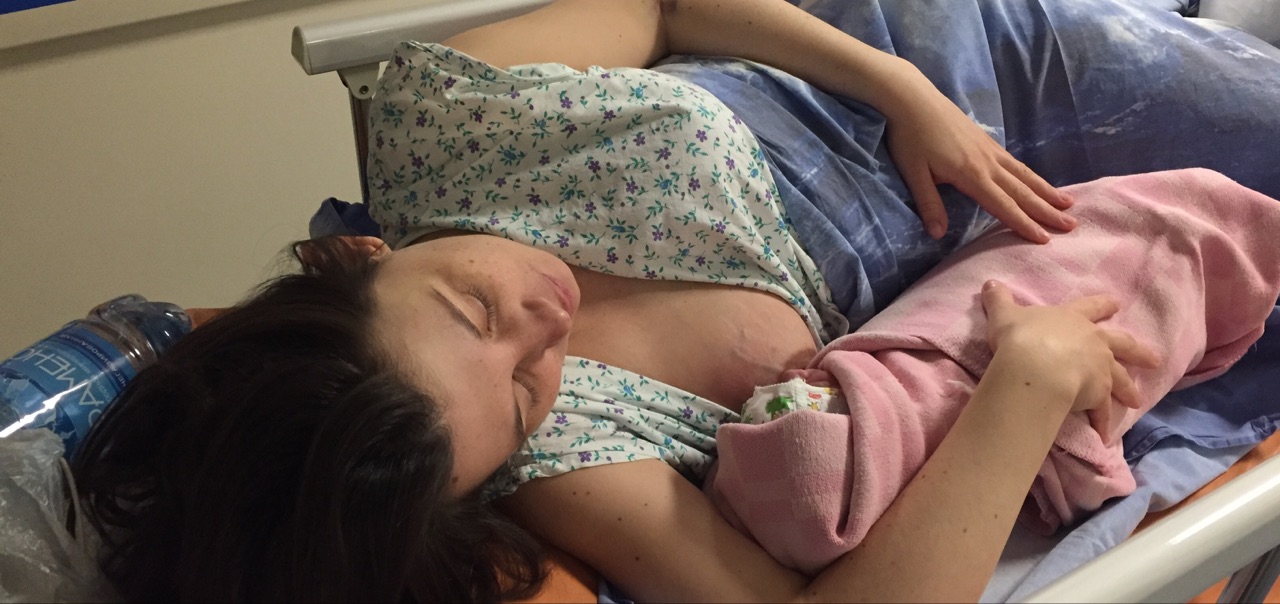 Шаг 8 - совместное пребывание матери
и ребенка:
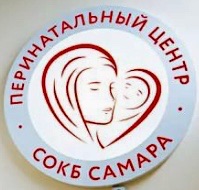 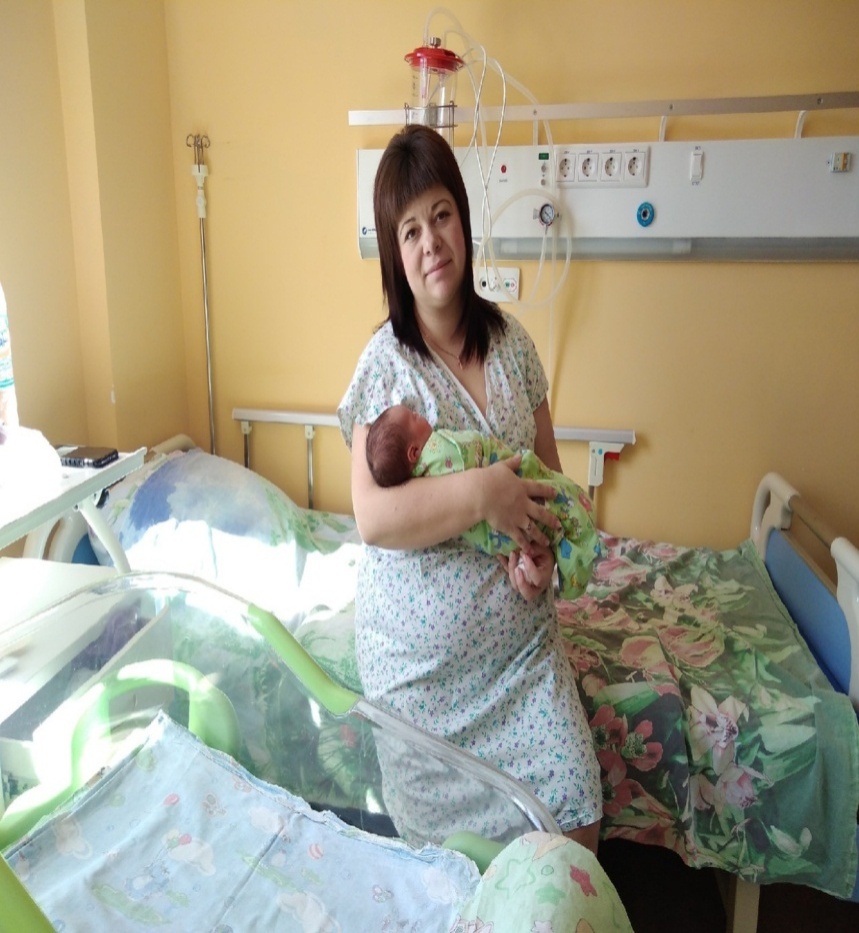 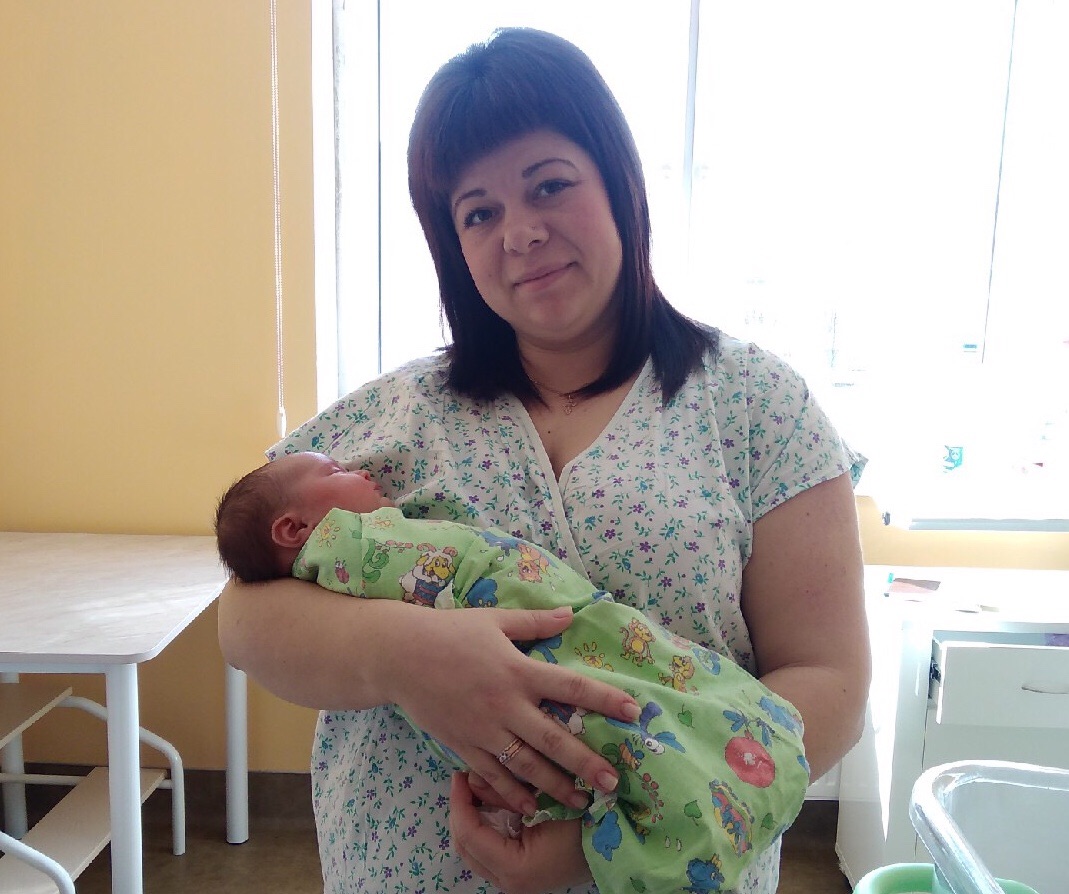 Шаг 9 - предпочтительнее одевать ребенка
 свободно  или пеленать только нижнюю 
часть тела, оставляя руки и голову (в шапочке) свободными для движений.
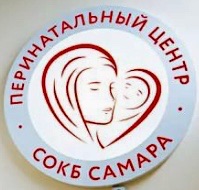 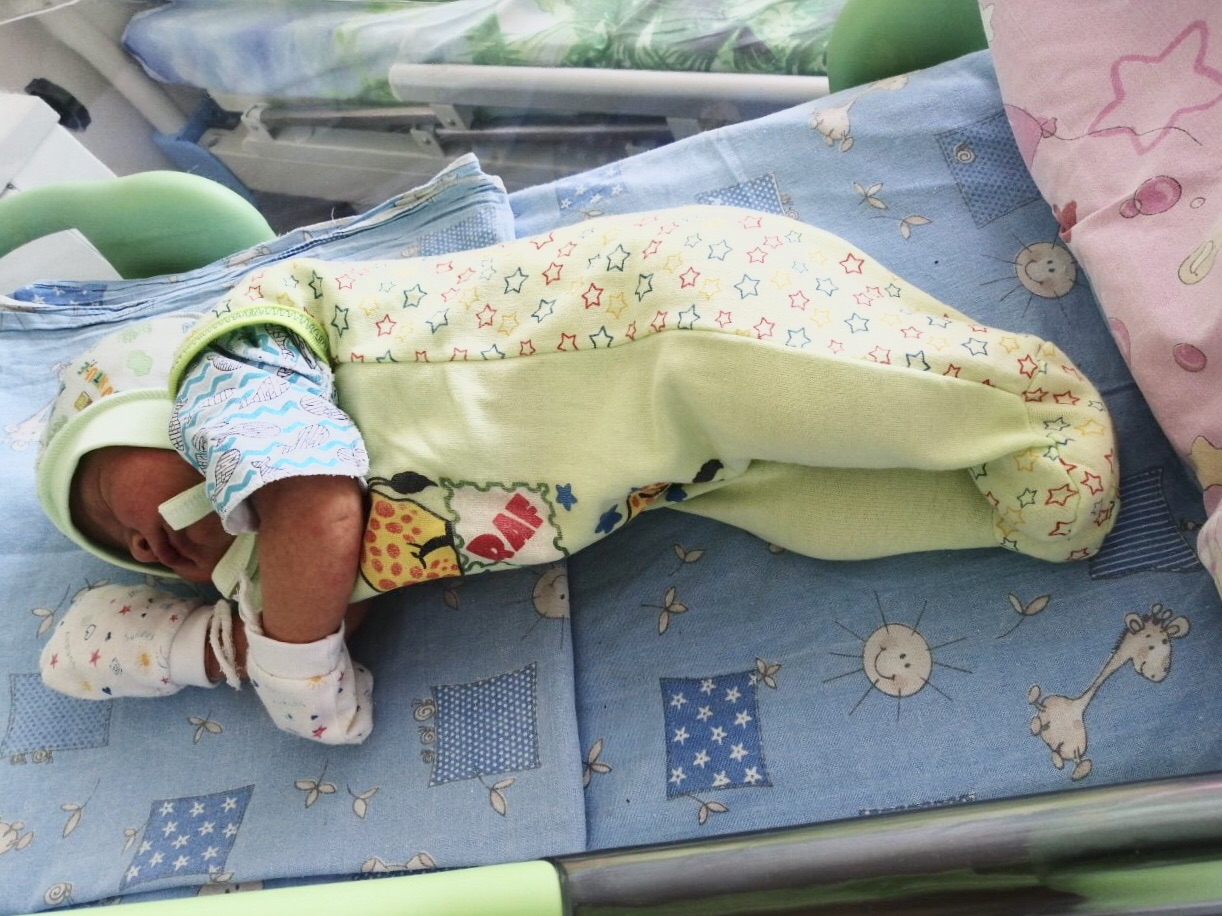 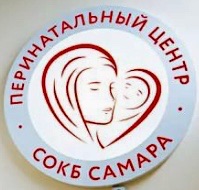 Раздельное пребывание матери и ребенка, при наличии противопоказаний ( со стороны матери)
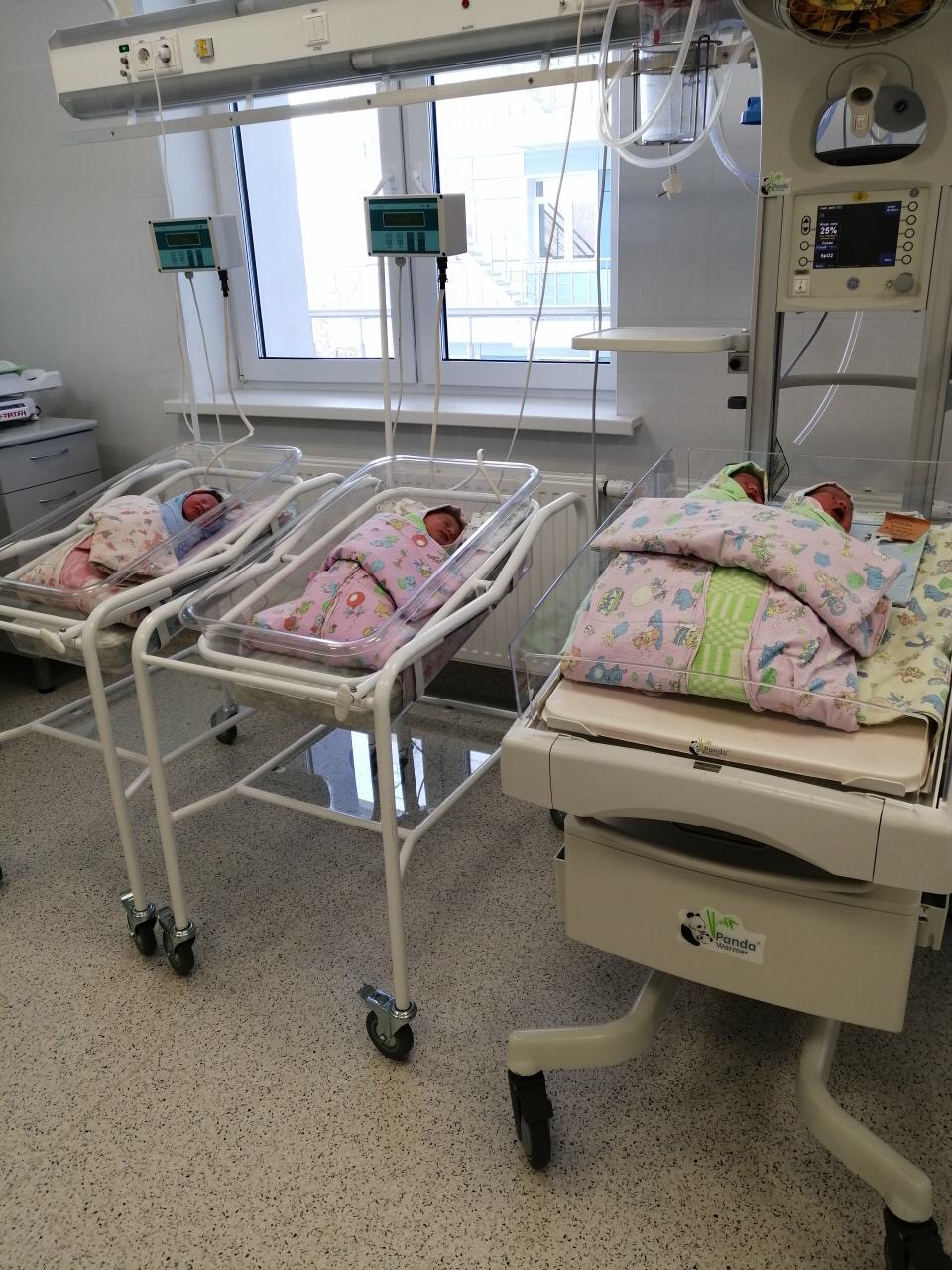 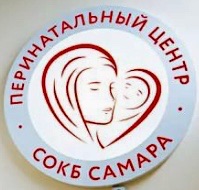 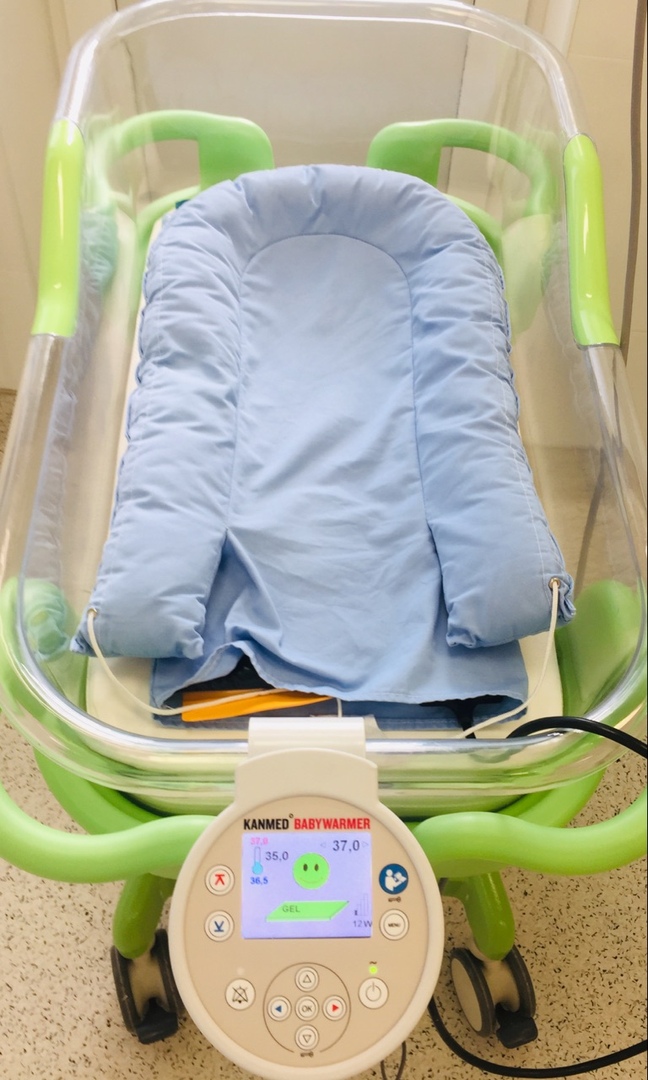 Кроватка- «гнездо»
для поддерживания
нормальной температуры тела у детей недоношенных и детей с СЗВУР
Шаг 10 - все медицинские работники, должны
 понимать важность поддержания нормальной
 температуры новорожденного, иметь
 соответствующую подготовку по мониторингу
 состояния и контроля температуры младенца.
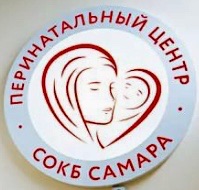 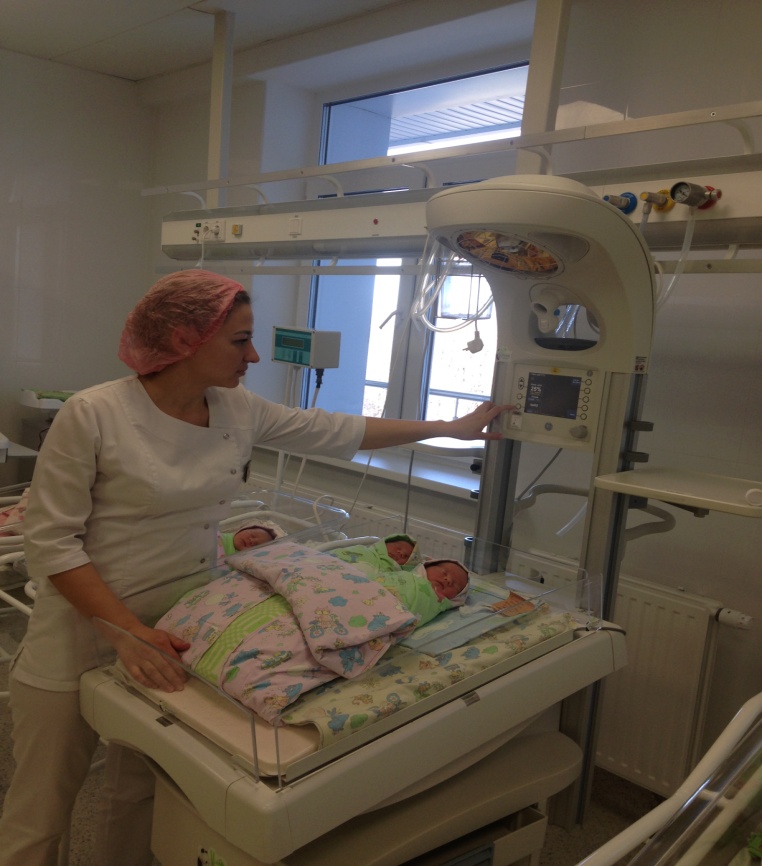 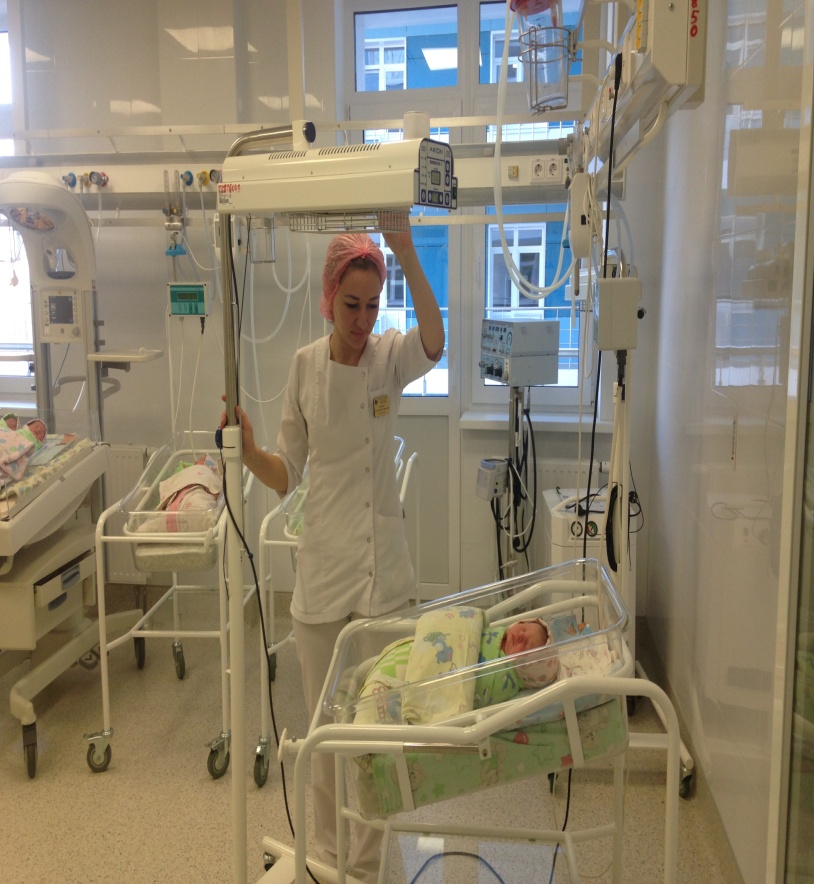 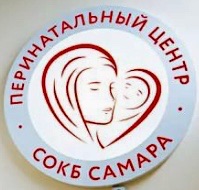 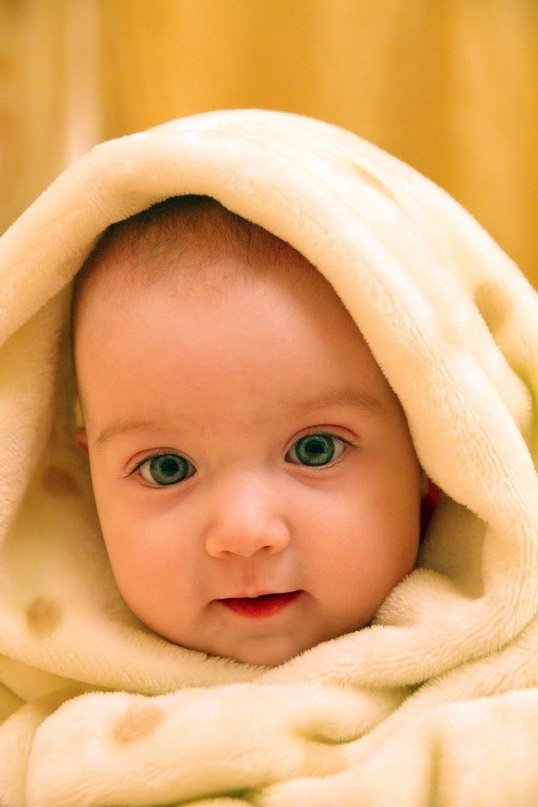 Спасибо за внимание!